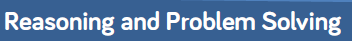 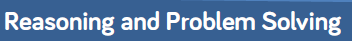 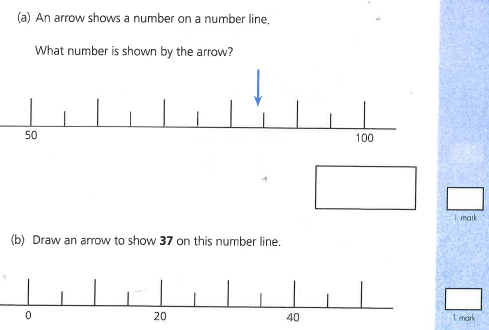 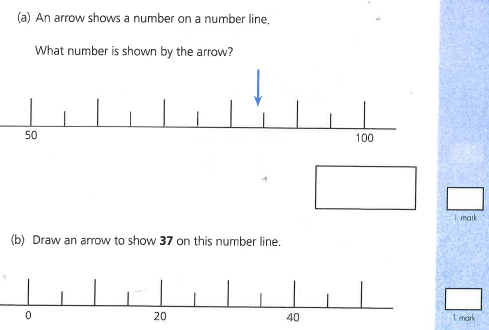 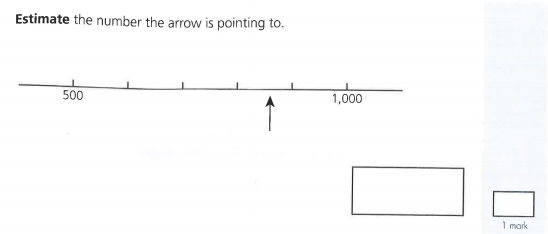 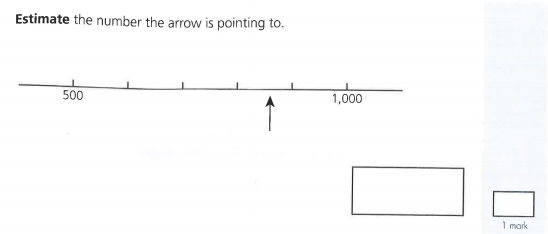 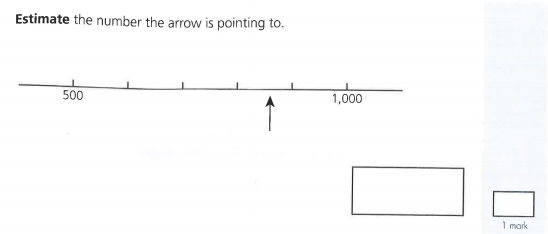 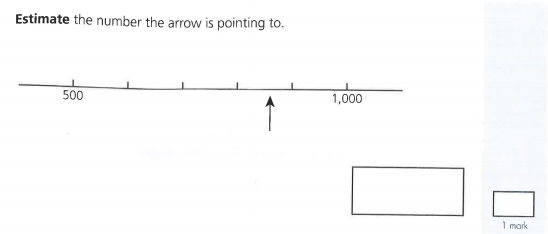 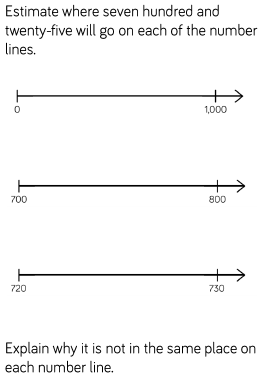 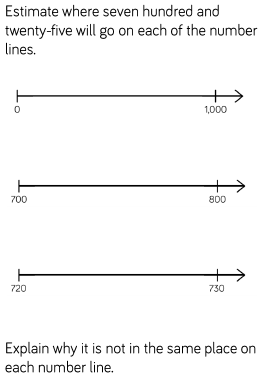 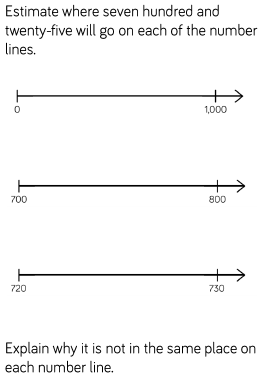 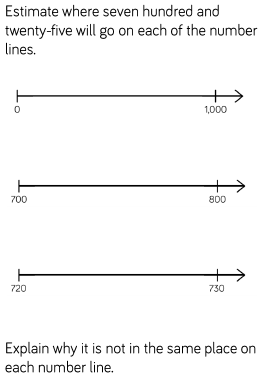 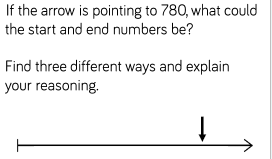 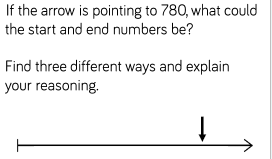 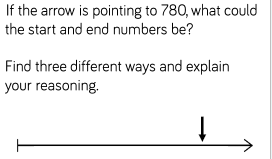 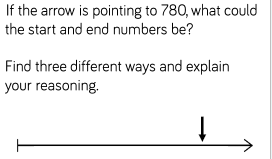 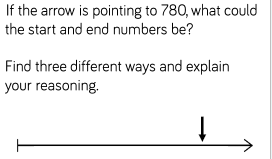 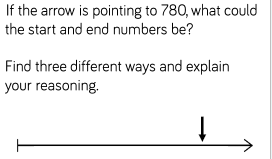 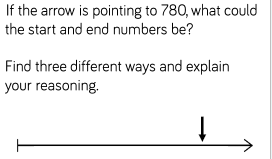 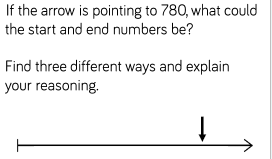 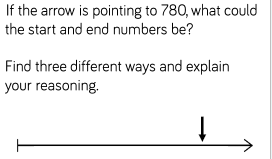 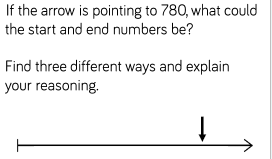 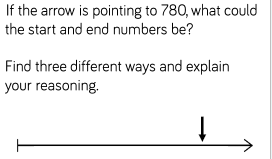 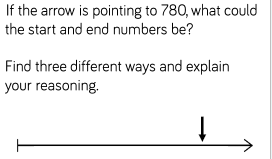 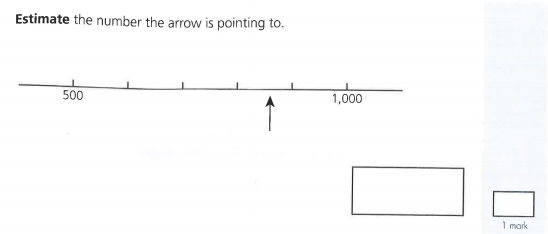 Answers
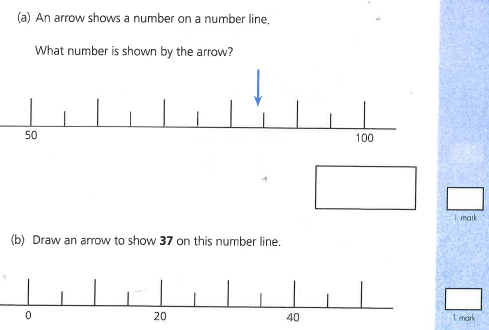 600
700
800
900
850
It is important the pupil recognises the arrow is past the half-way point between 800 and 900.
860
85
60
70
55
80
90
65
75
84
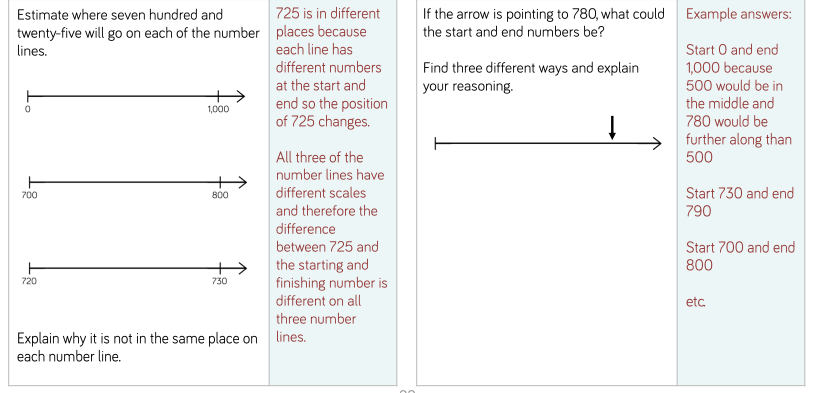